ELE – Environmental Factors
L3 How can businesses respond to environmental issues?
Can you identify the business that issued this statement?
“We acted to take responsibility for the clean-up, working under the direction of the federal government to respond swiftly to compensate people affected by the impact of the accident, to look after the health, safety and welfare of the large number of residents and people who helped respond to the spill, and to support the economic recovery of the Gulf Coast’s tourism and seafood industries impacted by the spill. We have conducted studies with federal and state natural resource trustees to identify and define the injury to the natural resources in the Gulf of Mexico”.
Learning Objectives
Explain how businesses can respond to environmental issues.

Evaluate the impact on a business of implementing environmentally friendly policies
How can businesses respond to environmental issues
Environmental issues offer both opportunities and threats to businesses.

Those which will gain the most are those selling pro environmental and anti-pollution products. 

Those which will lose the most are the high polluters who face competition from other businesses which don’t face similar problems (e.g. A heavily regulated UK company may face competition from at Third World producer whose government places little restriction on its activity)
How can businesses respond to environmental issues?
Marketing
Companies use environmental policies as part of their marketing campaigns (e.g. Body Shop)
 
Finance
Being environmentally friendly can lead to cost savings (energy savings)
Could increase costs too: introducing new machinery would decrease CO2 production levels, but there are introduction costs.

Operations Management
Pollution controls will affect how a product is made eg. May change raw materials used, production methods and after-sales service
 
HR
Staff need to be recruited and trained to comply with environmental regulations.
Tensions between financial targets and meeting environmental targets may arise.
How can businesses respond to environmental issues?
Become a sustainable business:
What is sustainability?
Everything that we need for our survival and well-being depends, either directly or indirectly, on our natural environment. 

Sustainability creates and maintains the conditions under which humans and nature can exist in productive harmony, that permit fulfilling the social, economic and other requirements of present and future generations.

Sustainability is important to making sure that we have and will continue to have, the water, materials, and resources to protect human health and our environment.
Become a sustainable business
For many businesses, going 'green' is a lot more than a popular trend. It's part of a strategy to improve business sustainability. 

Sustainable businesses seek to minimise negative environmental and social impacts and ensure that future generations will have adequate resources to meet their needs.

Becoming a sustainable business is not only good for the environment but can also enhance the competitiveness and reputation of a business.
[Speaker Notes: Taken from http://www.businesszone.co.uk/community-voice/blogs/tcii/how-to-make-your-business-sustainable]
Become a sustainable business
Areas to consider:
Supply chain: audit the distances involved in transportation of raw materials.
Production: the amount of energy used, use efficient machinery, reduce waste, recycle.
Packaging: is it possible to reduce it without compromising quality? Could more environmentally friendly packaging be used?
Distribution: consider using greener vehicles. In some cases, subsides and allowances are available for green upgrades.
Administration: use energy saving features on equipment, have a recycling and printing policy for the office. 
Greening the businesses reputation: if a business has taken steps to go green, they should ensure their customers and clients know about it!
Benefits of being environmentally friendly
Attract consumers/employees/investors

May be able to use environmental policies in marketing activities

May have lower costs (e.g. due to recycling).

My have higher revenues (e.g. due to increased demand).

Can provide market opportunities
Top 10 sustainable businesses 2020
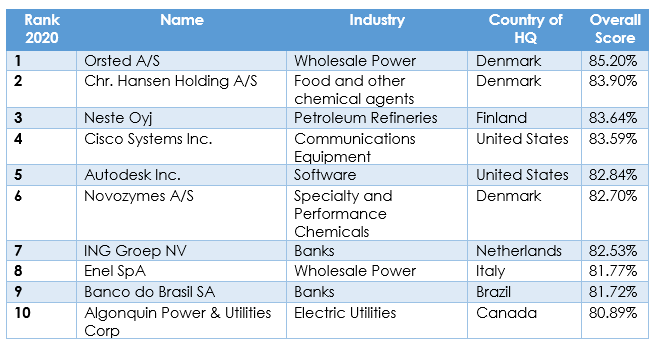 https://www.corporateknights.com/reports/2019-global-100/
Drawbacks of being environmentally friendly
Can affect how goods and services are produced

Can affect what is produced

Can increase costs

Can restrict certain production processes
Activities
Complete the L3 Business Response to Enviro Issues workbook

You should use:
The lesson slides. 
Exam board notes
Links in workbook
Independent research
Text book (Chapter 126 from pg. 734)

Upload your workbook by 4:15 pm the day before our next lesson

Group D2: Tuesday 23rd June
Group E2: Thursday 25th June